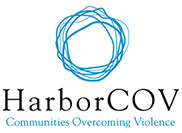 Learning Objectives
To understand the connection between the international and domestic conditions of women survivors
To de-mistify the use of case management and data in the work of supporting survivors
To build an understanding of the necessity of intensive individual follow up and group learning opportunities
To encourage the embrace of collaboration in order to maximize and creatively use resources
SIMILARITY OF EXPERIENCE IN RURAL ENVIRONMENTS
Sense of Isolation
Lack of Transportation
Lack of Access to Jobs
Lack of Access to Relevant Programming
Language Barriers
Limited child care and after school options
Low performing public schools
Stigma of DV
Unresponsive Systems
THE EFFECTS OF INTERSECTIONAL OPPRESSION
By intersectional oppression we mean the compounded impacts of DV, class, race, gender, and the politics of sexuality on people’s lives.  We understand that this compounded effect can create barriers to personal and family well being and success that challenge the idea that effort creates predictable outcomes.  For our clients, efforts do not necessarily lead to desired outcomes.  Therefore, in order to best meet the needs of our clients, we:
Need to build on very basic cognitive skills
Need to be trauma-responsive
Need to be culturally responsive
THE HARBORCOV JOURNEY
CASE MANAGEMENT
COMMUNITY HOUSING INITIATIVE
Emergency Housing
Transitional Housing
Permanent Housing
SPECIALIZED SERVICES
Legal Advocacy
Economic Development
Public Education
Youth Services
CASE MANAGEMENT
Emergency planning
Personal development planning (school, work, self care, housing)
One on one attention
Ongoing problem solving around multiple areas of challenge
Organizational team-based approach to case management
COMMUNITY HOUSING INITIATIVE
Emergency Housing
Transitional Housing
Permanent Housing
14-day shelter
23 transitional housing units
6 permanent housing units
3 buildings
CASE MANAGEMENT
OUR APPROACH TO PARTNERSHIPS
Focus on partnerships with organizations that will further support our clients and leverage systemic change
Current partnerships being explored/developed: CWU,  FII, UFE
BHCC: support during threshold points of contact; biweekly gatherings in circle; ongoing intensive individual follow up;  funding for courses, books, and supplies; engagement with BHCC personnel to explore ways to improve their existing enrollment and classroom management approaches.
Q & A
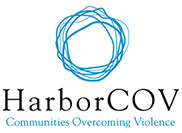 P.O. Box 505754
Chelsea, MA 02150
Office: 617.884.9799
Hotline: 617.884.9099
www.harborcov.org